Lorem ipsum
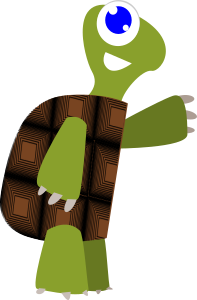 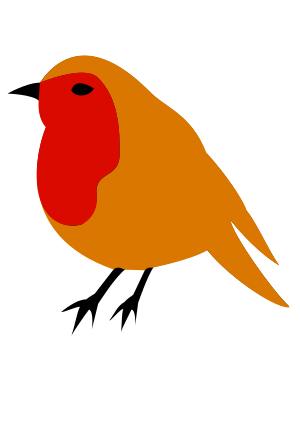 Foobar foobar